Earth’s Movements: Rotation and Revolution - Understanding Day/Night and the Seasons
Florida Benchmark:
SC.5.E.7.1: Explain the role of Earth's tilt and orbit in causing seasons.
SC.5.E.5.3: Distinguish Earth's rotation (causing day/night) from its revolution (causing seasons).
Next Generation Science Standards (NGSS):
5-ESS1-2: Represent data in graphical displays to reveal patterns of daily changes in length and direction of shadows, day and night, and the seasonal appearance of some stars in the night sky.
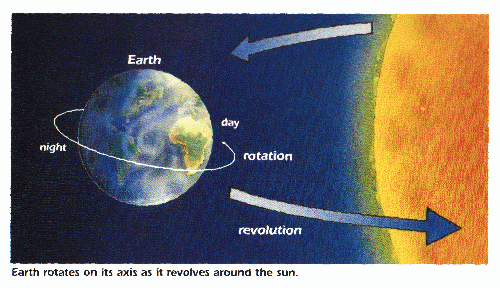 _1792969_orig.gif (500×288)
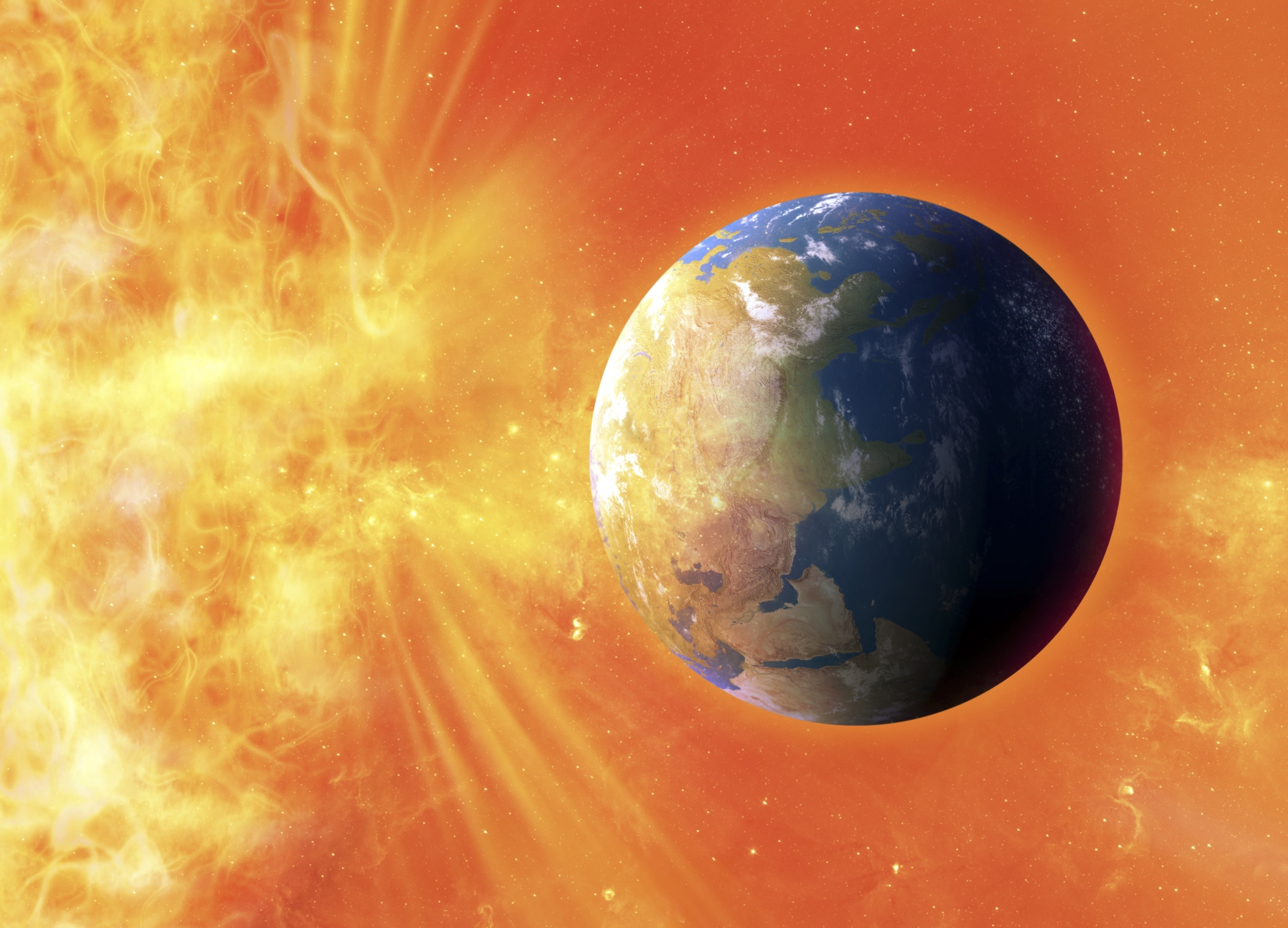 Essential Question:
Why do we have day and night? Why do we have seasons?
solar-flare-hits-earth-orig.jpg (2042×1471)
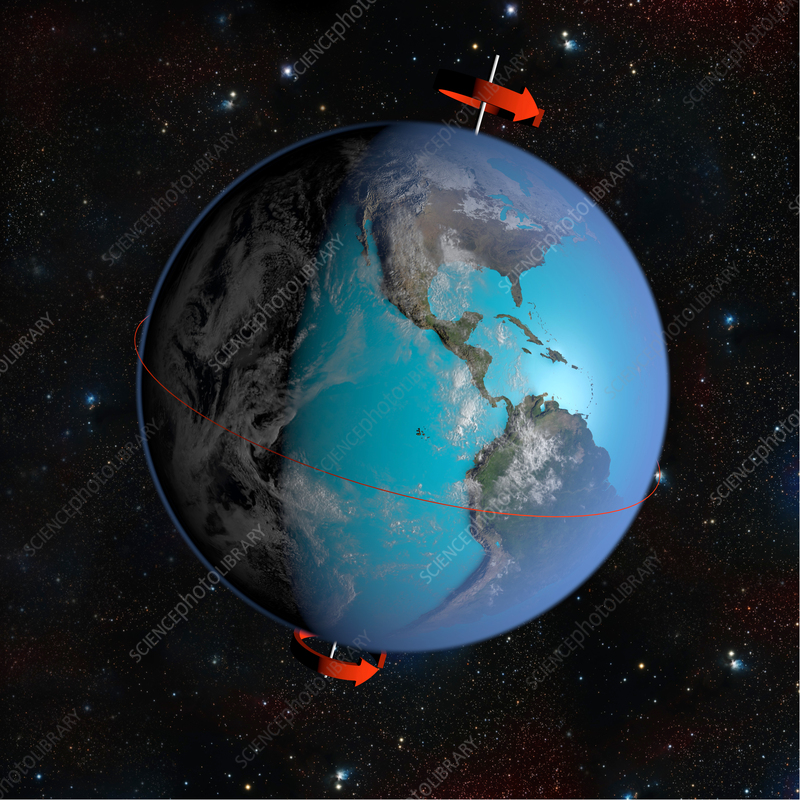 Earth’s Two Main Movements
Rotation: 
Earth’s rotation is how our planet spins around its axis (causes day/night). Every 24 hours, the Earth makes a full rotation, spinning west to east, which is why the sun rises in the east and sets in the west and the stars at night appear to move across the sky.
Earth spins along an imaginary line between the North Pole and the South Pole called the rotation axis. The rotation axis points toward a bright star, Polaris, which is visible on clear nights in the Northern Hemisphere.
C0579120-Earth_s_rotation,_illustration.jpg (800×800)
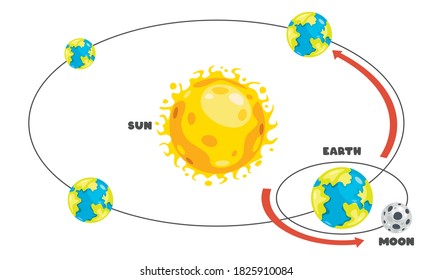 Revolution: 
The Earth takes 365.24 solar days or one year to complete a full revolution around the Sun.
The average distance of the Earth from the Sun during the orbit is around 150,000,000 kilometers.
The orbital path of the Earth is elliptical.
The Earth revolves from west to east in an anticlockwise direction.
movement-earth-sun-260nw-1825910084.jpg (433×280)
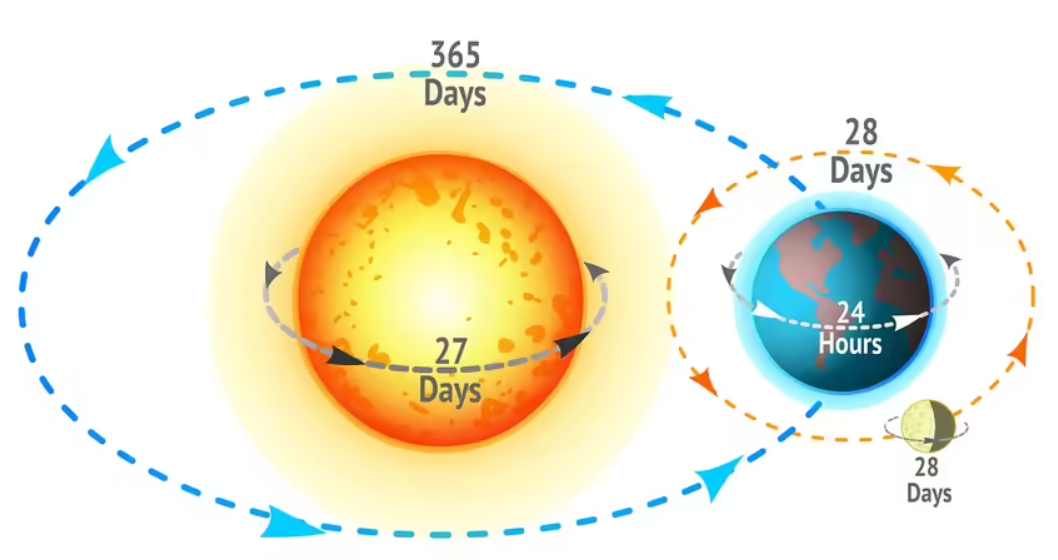 The sun completes a rotation on its axis once in about 27 days. Earth finishes revolving the sun once in every 365 days, six hours and nine minutes.
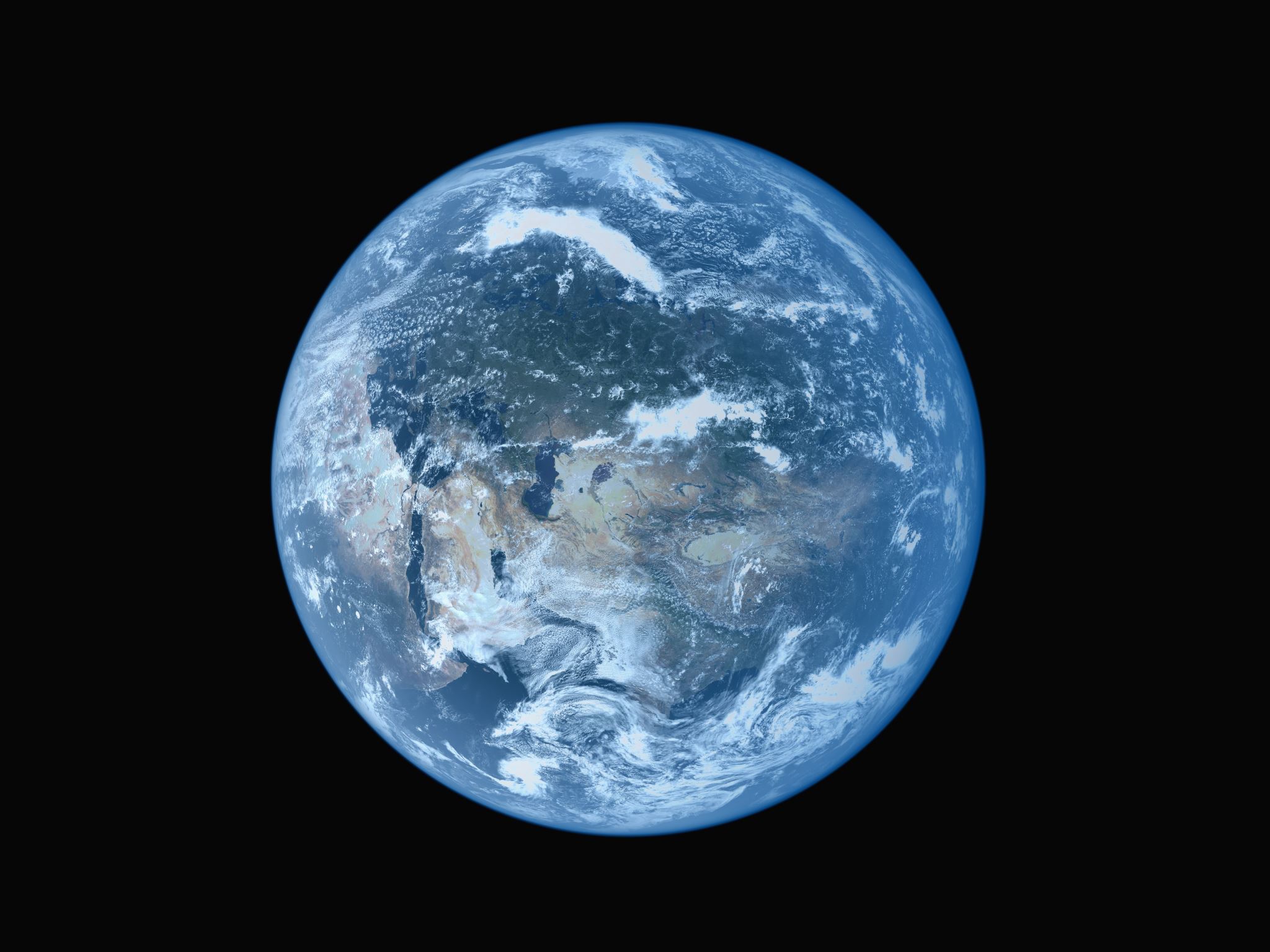 The Role of Earth’s Tilt
Earth is tilted at 23.5 degrees
The tilt means that different parts of Earth get different amounts of sunlight at different times of the year.
This is why we have different seasons.
Earth's Rotation & Revolution: Crash Course Kids 8.1
What is a solstice?
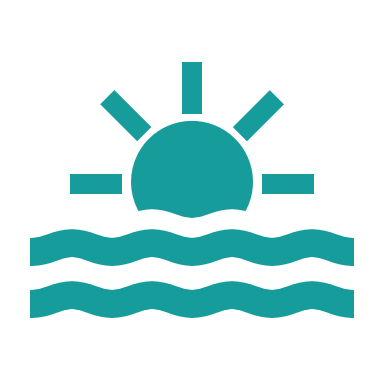 A solstice is an astronomical event that occurs twice a year, marking the point when the Sun's path in the sky reaches its farthest distance from the equator. There are two types of solstices: the summer solstice and the winter solstice.
Summer Solstice
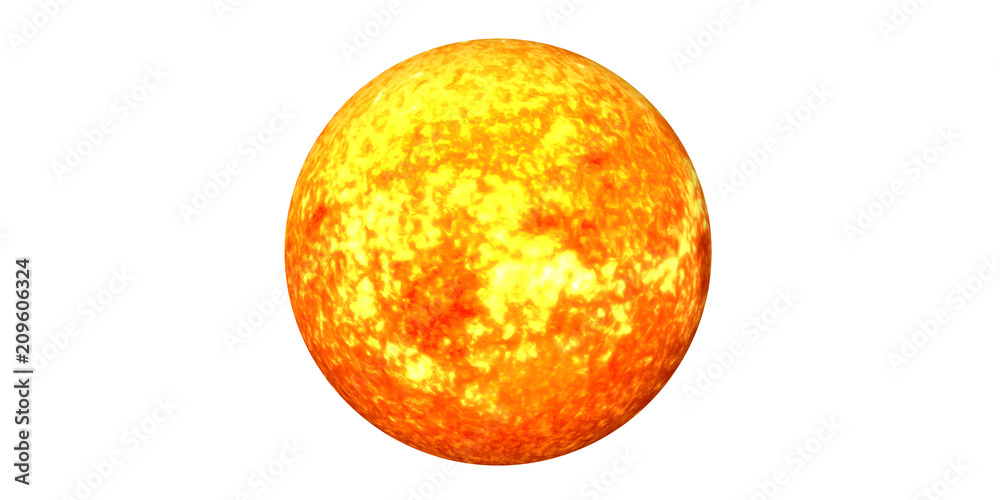 Summer Solstice: This happens around June 21 in the Northern Hemisphere. On this day, the North Pole is tilted toward the Sun, resulting in the longest day and shortest night of the year. The Sun is at its highest point in the sky at noon, and the Northern Hemisphere experiences the peak of summer.
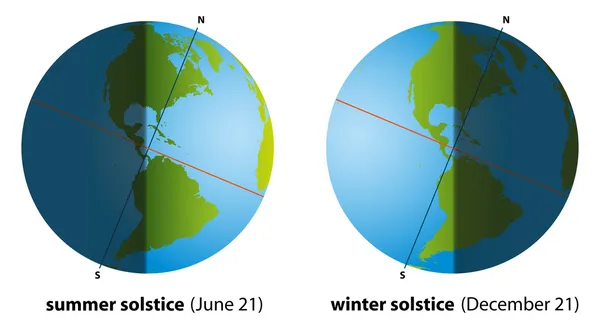 Winter Solstice
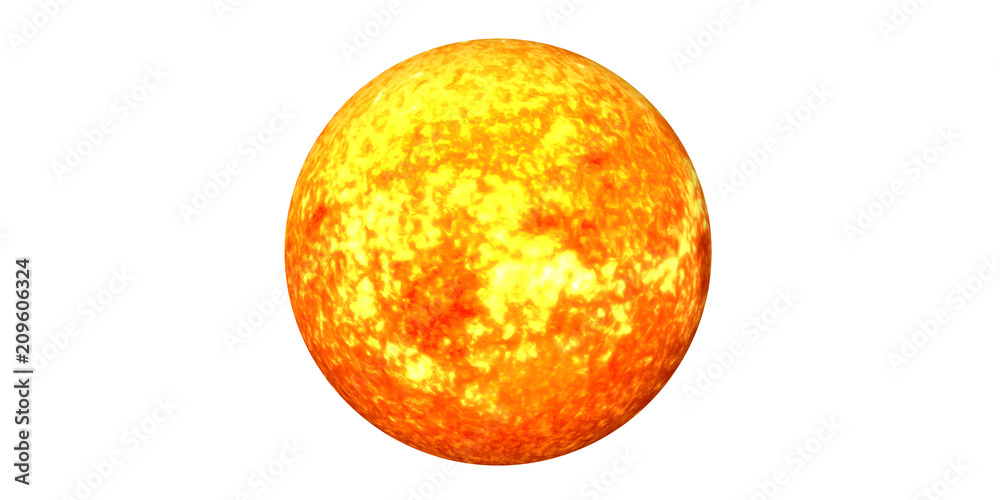 Winter Solstice: This happens around December 21 in the Northern Hemisphere. On this day, the North Pole is tilted away from the Sun, resulting in the shortest day and longest night of the year. The Sun is at its lowest point in the sky at noon, and the Northern Hemisphere experiences the peak of winter.
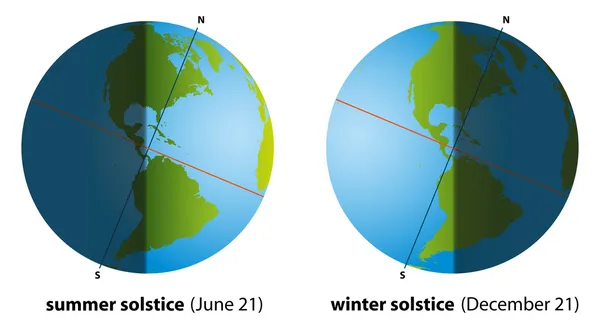 How the Tilt Causes the Seasons
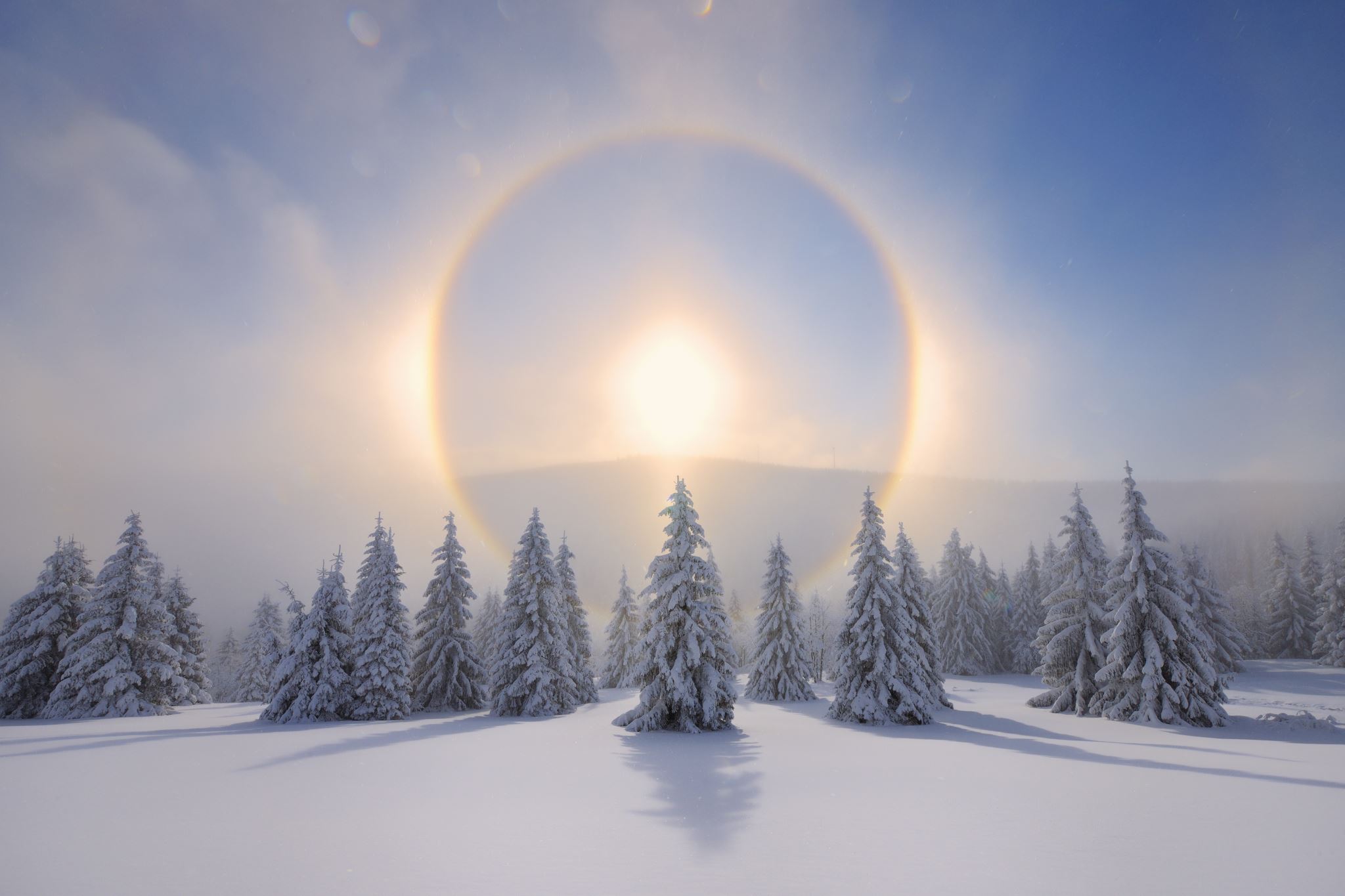 How the Tilt Causes the Seasons
Winter ❄️: The part of Earth tilted away from the Sun gets less direct sunlight and shorter days, making it colder.


Example: Like stepping away from a heater and feeling cooler.
How the Tilt Causes the Seasons
How the Tilt Causes the Seasons
Vocabulary Words:
Related Concepts:
Think & Share:
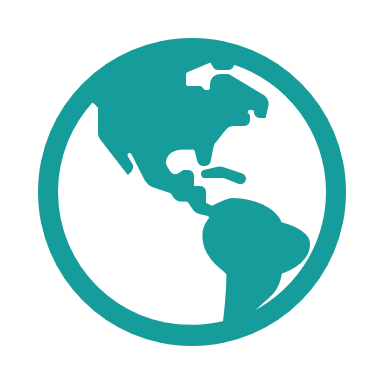 It’s time to do the experiment!
Earth’s Movements: Rotation and Revolution - Understanding Day/Night and the Seasons